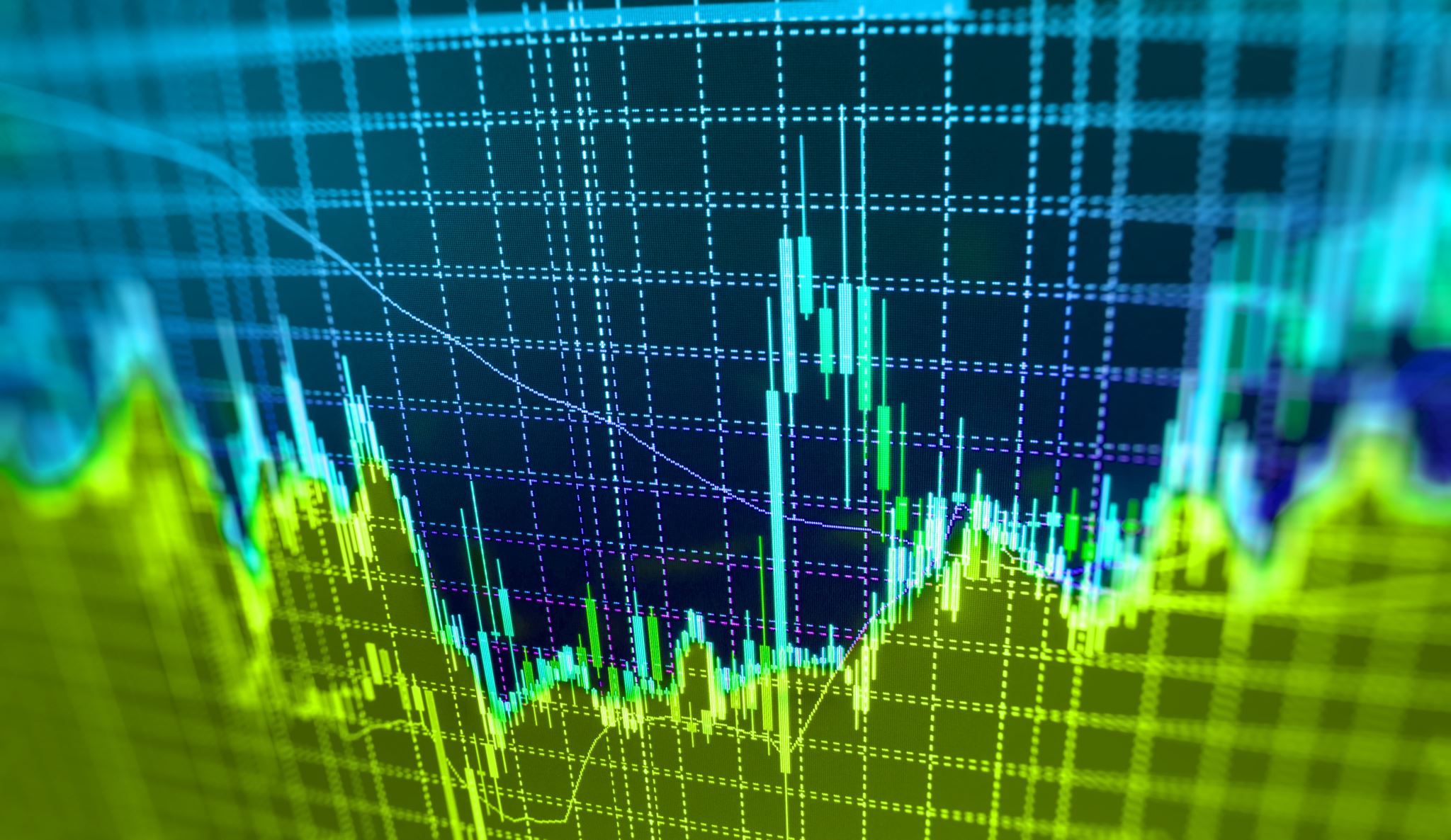 Current Trends and the Impact on a Start-Up Business
BTEC 2, Unit 3, P2
What is ‘a trend’?
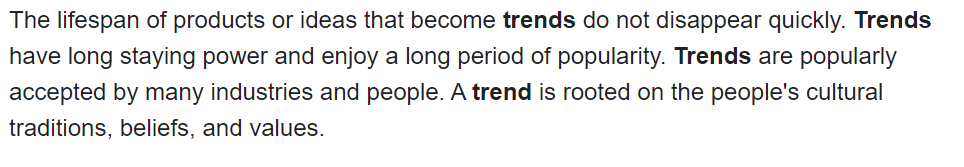 Trends Affecting Business
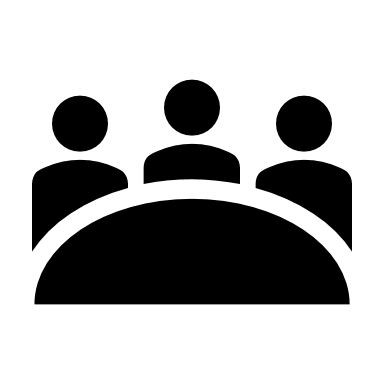 All businesses are affected by changes in the world around them.

These can provide opportunities but they can also threaten the survival of businesses that fail to adapt.

What changes can you think of that will have an impact on business?
Discuss: Mobile phones now have cameras. Will ‘point and click’ cameras become obsolete?
Social Trends
Social trends are the activities in which society participates.
These involve the way we live and behave.
They can also be considered as changes in the demographic make up of society.

60 years ago fewer people owned a car, went abroad or dined out. Mobile phones and the internet didn’t exist so keeping in contact was harder. Borrowing money was considered shameful. Today, catching a plane or paying on a credit card is considered normal.

Think. Is your family the same as it was 50-100 years ago? What is the most significant change?
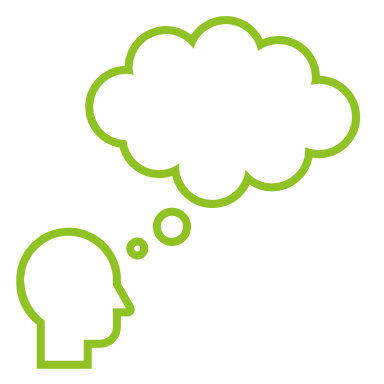 Between 1911 and 2011 the population of Great Britain grew by over 20 million people. 
How many people are there in the UK today?

Increased life expectancy means a higher percentage of elderly people.


What business opportunities has this led to?
How do social trends affect business?Population:
How do social trends affect business?Households and Families:
Now often consist of blended families.

Couples may co-habit rather than marry.

Civil partnerships recognised by society and made legal.


What does this mean?
How do social trends affect business?Education:
Education has improved with more young people gaining GCSE’s, A levels and attending university.

Age of compulsory education has increased.
How might this have affected the workforce?

Rising cost of living.
How might this have affected students?

How might a business be impacted by changes in education levels?
How do social trends affect business?Labour Market:
Changes have seen more women working.
What might families need because of this?

Employment laws have given workers more protection and employees can request more flexibility in working hours. Eg working from home, multiple part-time jobs.
What benefits does this bring?

Introduction of minimum wages, ‘the living wage’ and a reduction in the number of 0 hours contracts.

More movement in employment markets.
How/why has this changed from previously?

People travelling longer distances to work.
Cultural Trends
Cultural trends are anything that are widely viewed as normal in society.

Immigration/Emigration has led to a more culturally diverse population.

LGBTQ

The number of people living alone

Working women

Working from home

Vegetarianism/Veganism

What business opportunities has this led to?
Technology Trends
Technology trends not only affect what people buy and how they work and spend their leisure time, but also mean that some products rapidly become obsolete.

What happened to CDs?
How are TV’s different now to 10 years ago?
What effects has contactless had on the service industry? 
How has online shopping impacted business? Pros? Cons

Technology trends have shaped the way people live. How?

Banking and shopping, communicating, researching information, social networking and sharing photos are common online activities and a fundamental part of many peoples lives.

How has ‘the cloud’ changed the way in which people store information?

How could these changes impact a start-up?
Environmental Trends
Most people are now aware of the negative effects of some consumer and commercial actions on the environment.
What environmental concerns are featured in the news regularly at the moment? What do we, as consumers need to be aware of?

What renewable energy sources do we use? Why?
Why do we recycle?
How does this affect business decisions?
What business opportunities has this created?
What taxes protect the environment?


How could this have an impact on your business?
Political Trends
The ideals held and promises made by political parties change over time. The longer a party is in power, the more a country will see a trend emerge in a country’s overall direction due to the consistency in decisions being made.

Trends could include:
Taxation
Foreign Policy
Education
Healthcare
Environmental protection

How will Brexit impact a start-up?
Ethical Trends
Ethics relates to principles and standards of behaviour.
Consumers expect businesses to behave ethically and give something back to the community.
Ethical issues are often closely linked to environmental concerns.

What is?
Carbon footprint? Being ‘carbon neutral’?
Responsible sourcing? Fairtrade? How does labour/pay come into this?
Animal welfare?

Responsible businesses do not wait for the law to tell them what to do. They identify their own values and write an ethical code which states the actions they will and will not take.
Many businesses are also now part of charitable trusts and foundations.

What ethical trends and changes might affect your business start-up?
Additional links
https://www.imd.org/research-knowledge/global-signals/political/
https://www.bbc.co.uk/bitesize/guides/zd3prj6/revision/4
https://www.nowandnext.com/top-trends/society-culture/
https://www.yourarticlelibrary.com/sociology/difference-between-social-and-cultural-change/35128